LA APLICACIÓN DEL NUEVO REGLAMENTO DE EDUCACIÓN MILITAR DE LAS FUERZAS ARMADAS DEL ECUADOR Y SU INCIDENCIA EN EL PROCESO DE FORMACIÓN DE LA ESCUELA SUPERIOR NAVAL CMDTE. RAFAEL MORAN VALVERDE

AUTORES: CABEZAS REYES, ESTEBAN FRANCISCO
BOLAGAY ZAMBRANO, DOMÉNICA DENISSE
1
AGENDA
PROBLEMA
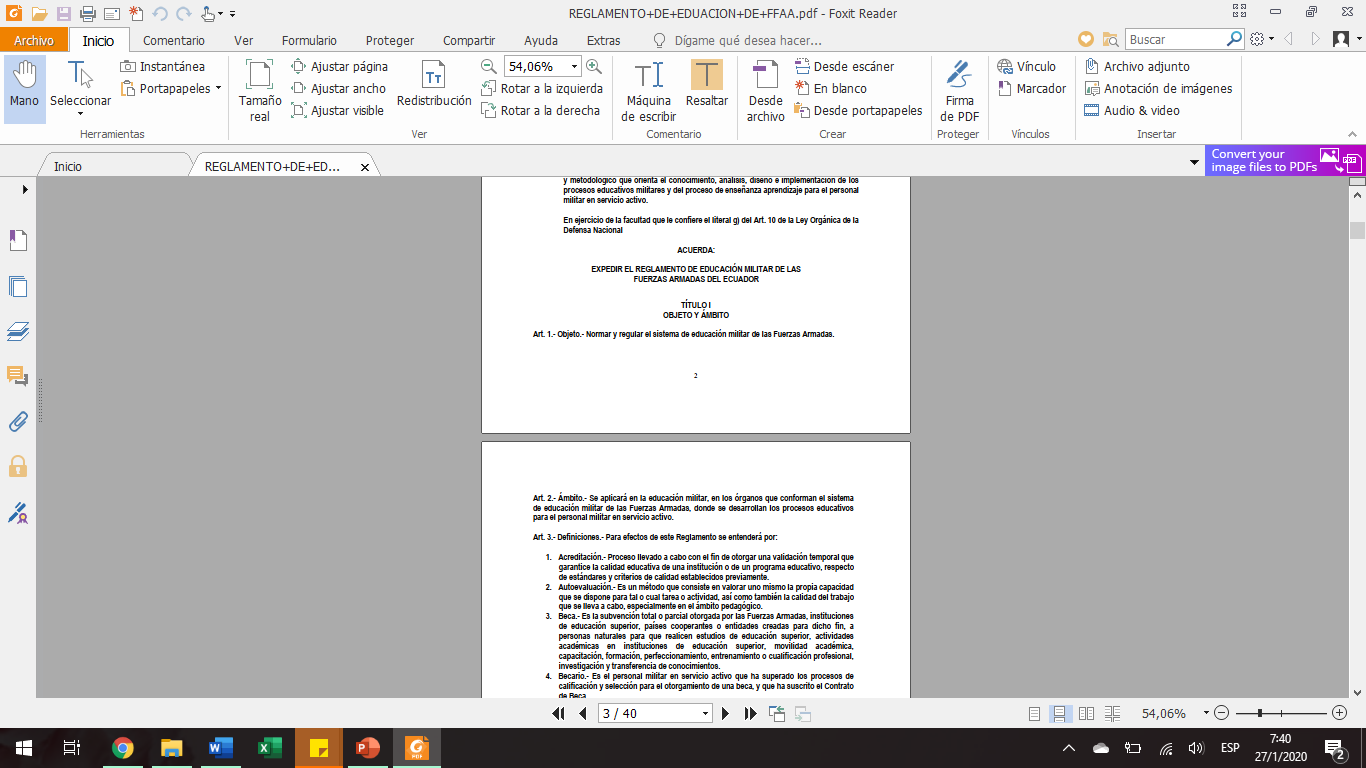 Fuente: Reglamento de Educación Militar de las Fuerzas Armadas
3
ANTECEDENTES
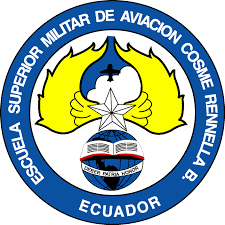 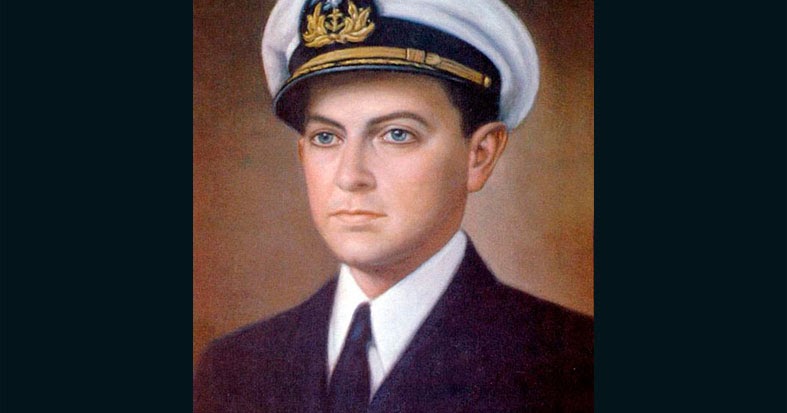 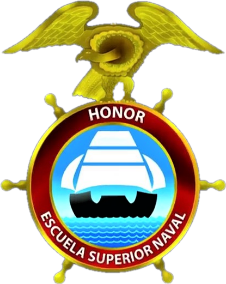 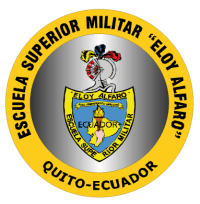 Escuelas de formación
Se crea la Universidad Naval Cmdte. Rafael Morán Valverde. 
Junio de 2006
[Speaker Notes: Debido a que  se deseaba vincular los procesos del fortalecimiento y modernización de las Fuerzas Armadas para cumplir con los principales lineamientos de la agenda política]
ANTECEDENTES
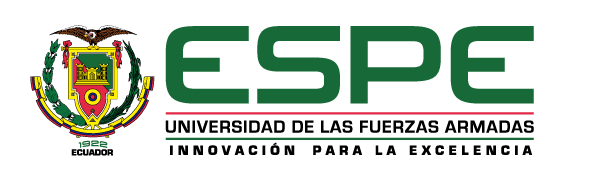 Esta será la actual entidad que avale los títulos de tercer nivel a los cadetes y guardiamarinas que se gradúen de las escuelas de formación
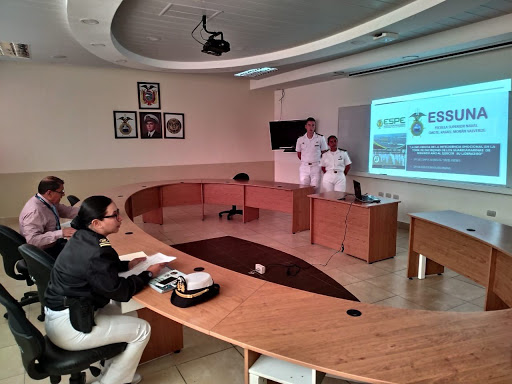 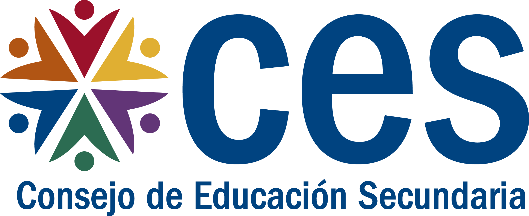 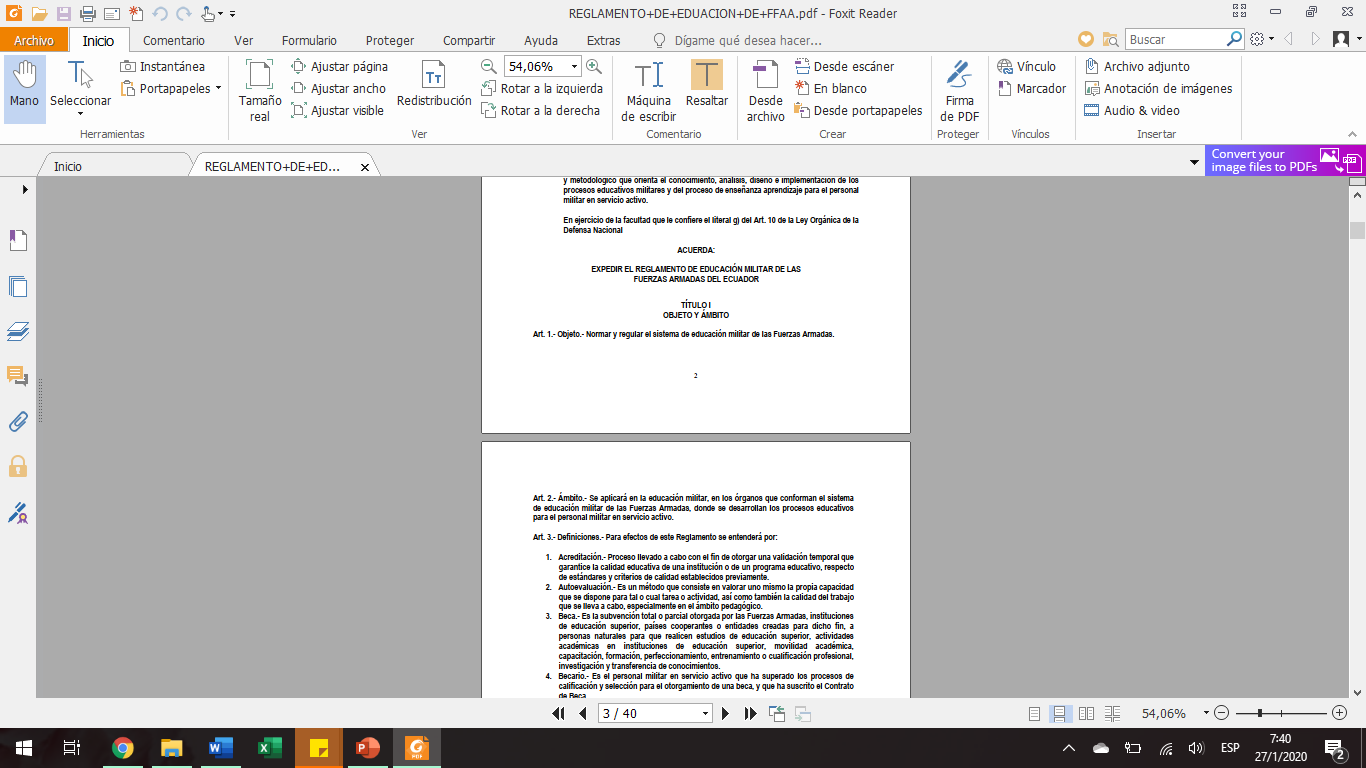 JUSTIFICACIÓN
¿ Cuál es el objetivo de este reglamento?
Encargado de normar y regular el Sistema de Educación Militar
Con la finalidad de que le personal de las FF AA se encuentre capacitado para poder responder ante cualquier situación laboral con el mayor profesionalismo
Su objetivo es que los alumnos militares adquieran conocimiento de una forma analítica aplicando cultura investigativa
¿Porqué es importante este reglamento?
¿ Porqué se actualizó este reglamento?
6
OBJETIVO	GENERAL
Analizar el Reglamento de Educación Militar de las Fuerzas Armadas vigente mediante una tabla comparativa para la determinación de la influencia del mismo en los procesos académicos de la Escuela Superior Naval.
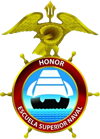 7
OBJETIVOS	ESPECÍFICOS
OBJETIVOS	ESPECÍFICOS
OBJETIVOS ESPECÍFICOS
MARCO JURÍDICO
Diagnosticar la situación actual de la aplicación del Reglamento de Educación Militar en la Escuela Superior Naval mediante entrevistas a oficiales y docentes inmersos en la planificación académica, militar y deportiva de la brigada de guardiamarinas para la determinación de limitaciones que genera esta nueva normativa legal.
OBJETIVOS	ESPECÍFICOS
OBJETIVOS	ESPECÍFICOS
MARCO JURÍDICO
Establecer indicadores mediante un análisis del Reglamento de Educación Militar de las Fuerzas Armadas y su aplicación en la brigada de guardiamarinas para la determinación de las áreas críticas y no críticas del mismo.
OBJETIVOS	ESPECÍFICOS
MARCO JURÍDICO
Proponer alternativas que permitan el cumplimiento de la nueva normativa legal que ha impuesto Fuerzas Armadas mediante un análisis del Reglamento de Educación Militar para facilitar la ejecución de los procesos académicos militares y deportivos dentro de la Escuela Superior Naval.
MARCO	TEÓRICO
Expresión	“Dominio  Marítimo”
Desarrollo de las Armadas
Policía Marítima
Mantener mares seguros y
fortalecer cooperación entre
naciones marítimas.
11
[Speaker Notes: La Educación Militar es aquella que comprende contenidos y competencias que permite la preparación de la fuerza militar para su empleo conjunto. El organismo militar responsable es el Comando de Educación de las Fuerzas Armadas (Vásquez, 2018).]
MARCO	TEÓRICO
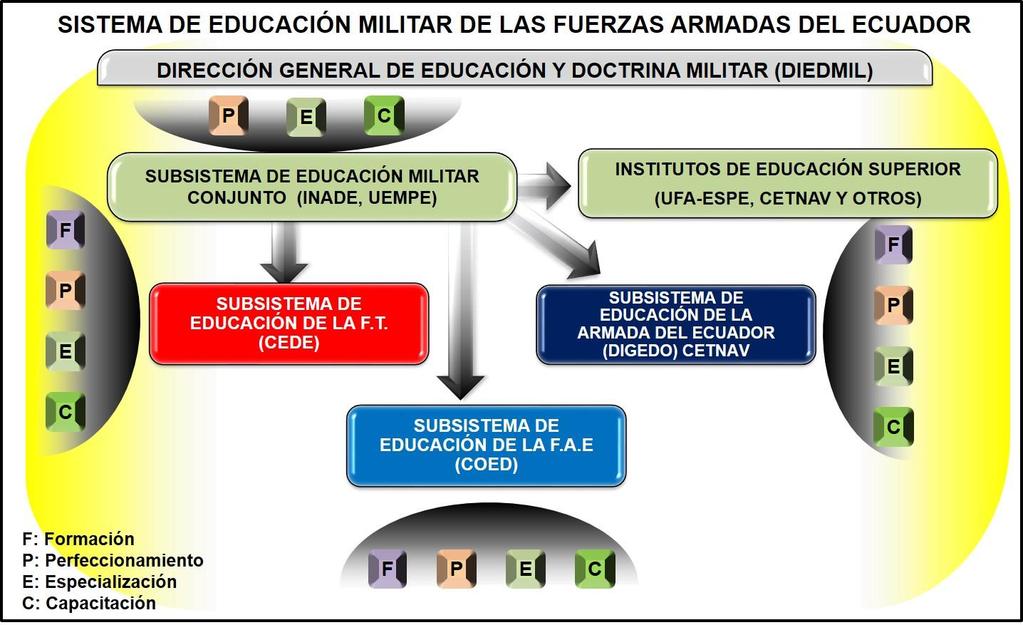 Espacios marinos del Ecuador
Estructura Organizacional del Sistema de Educación Militar
1´370.000 km2
82 % superficie del país
Sistema de Educación Militar
Figura 1
12
MARCO	TEÓRICO
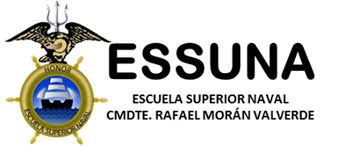 Se aplicará en la Educación Militar, en los órganos que conforman el Sistema de Educación Militar de las Fuerzas Armadas, donde se desarrollan los procesos educativos para el personal militar en servicio activo.
Reglamento de Educación Militar de las Fuerzas Armadas
13
MARCO	LEGAL
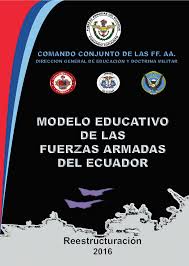 Constitución de la República del Ecuador
Ley Orgánica de Educación Superior
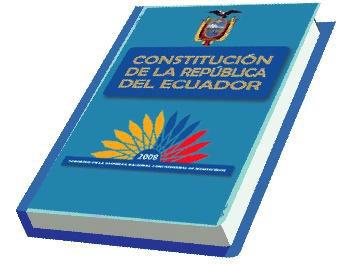 Reglamento de Educación Militar de las Fuerzas Armadas
14
MARCO METODOLOGICO
Tabla 1 Brigada de guardiamarinas
Población
Muestra
15
ENTREVISTAS
Tabla 2 Oficiales entrevistados
16
ENTREVISTAS
17
ENCUESTAS
Pregunta # 1. ¿Está usted de acuerdo con que en las escuelas de formación se haya implementado un nuevo Reglamento de Educación Militar, el cual sirve como soporte para la estandarización de los procesos académicos, militares y deportivos?
Figura 2
Conocimiento del Reglamento
Tabla 3
Conocimiento del reglamento
18
ENCUESTAS
Pregunta # 2. ¿Está usted de acuerdo con que las cualidades militares que se estipulan en el Reglamento de Educación Militar de las Fuerzas Armadas sean evaluadas durante su periodo de formación?
Figura 3
Cualidades Militares
Tabla 4
Cualidades Militares
19
ENCUESTAS
Pregunta # 3. En caso de conocer algún aspecto que este escrito en el Reglamento de Educación Militar de las Fuerzas Armadas, ¿Está usted de acuerdo con que este se aplica o se ejerce de la manera apropiada en sus actividades de formación académica, deportiva o militar como guardiamarina?
Figura 4
Aplicación del Reglamento de Educación Militar
Tabla 5
Aplicación del Reglamento de Educación Militar
20
ENCUESTAS
Pregunta 4. En su posición de alumno militar, ¿Está usted de acuerdo con que se debería de impartir una charla de inducción sobre el Reglamento de Educación Militar de las Fuerzas Armadas a la brigada de guardiamarinas?
Figura 5
Charla de inducción
Tabla 6
Charla de inducción
21
ANALISIS
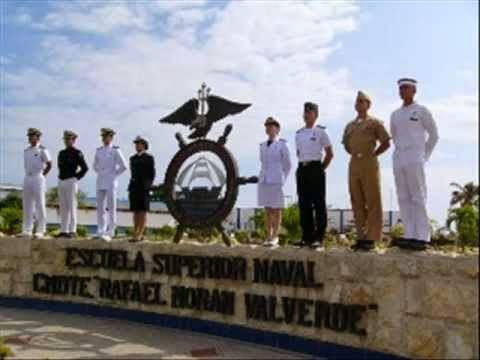 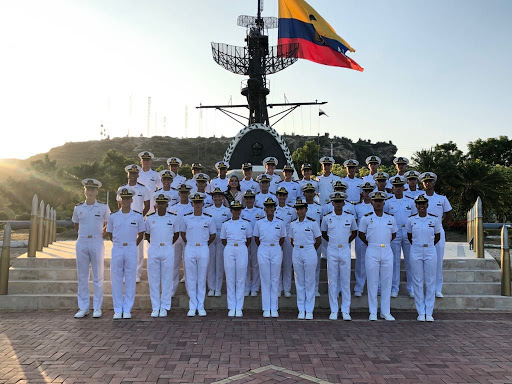 22
ANÁLISIS
23
ANÁLISIS
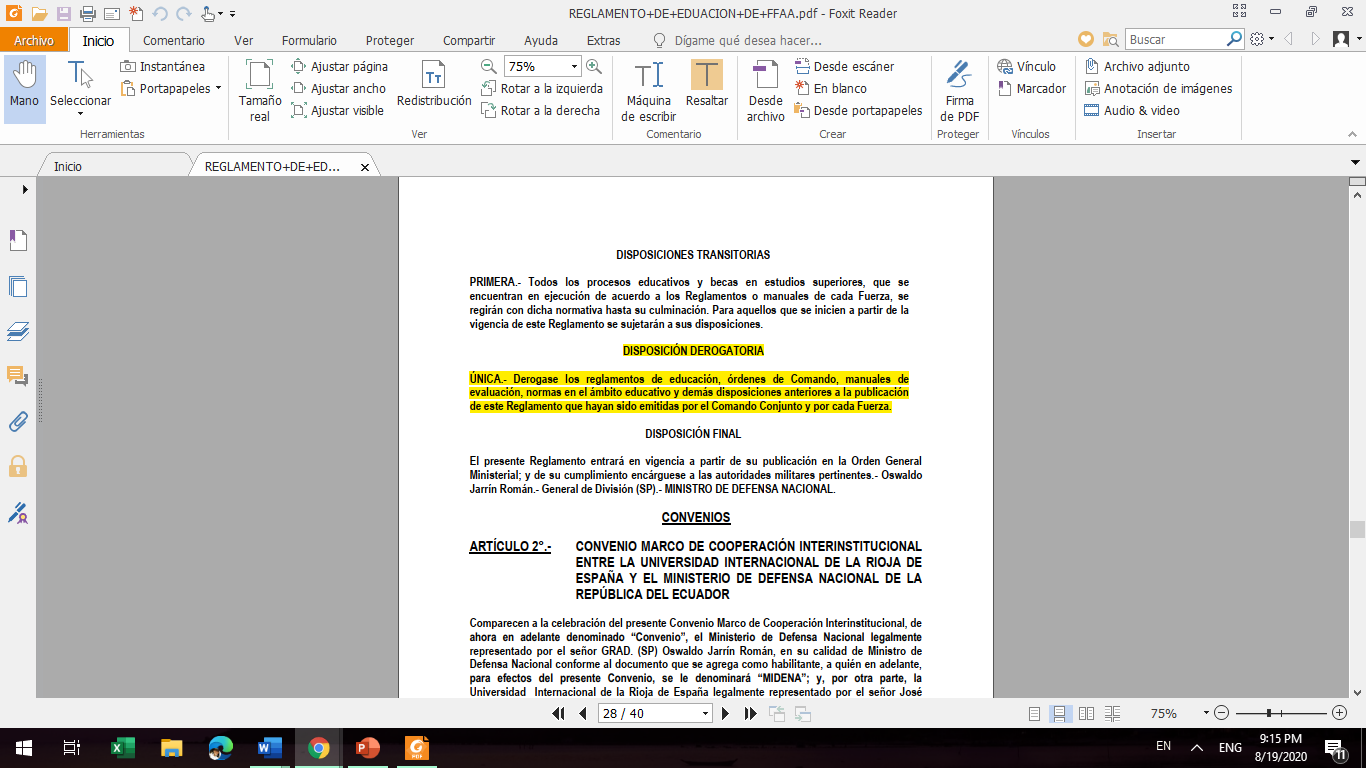 24
ANÁLISIS
25
ANÁLISIS
26
RESULTADOS
Proponer alternativas que permitan el cumplimiento de la nueva normativa legal que ha impuesto Fuerzas Armadas mediante un análisis del Reglamento de Educación Militar para facilitar la ejecución de los procesos académicos militares y deportivos dentro de la Escuela Superior Naval.
27
TABLAS COMPARATIVAS
28
TABLAS COMPARATIVAS
INDICADORES  DE GESTIÓN
Guía para el Diseño de indicadores Estratégicos avalada por el CONEVAL (Consejo Nacional de Evaluación de la Política de Desarrollo Social) y en colaboración con la Secretaria de Hacienda y Crédito Público de los Estados Unidos Mexicanos.
Índice de Guardiamarinas con deficiencia en pruebas físicas 2020
IGDPF= Número de Guardiamarinas con calificación menor a 17/ Número total de los guardiamarinas que rindieron las pruebas físicas.
IGDPF= 23/204*100
IGDPF= 0,20*100
IGDPF= 11,2%
Índice de Guardiamarinas con deficiencia en pruebas físicas 2019
IGDPF= Número de Guardiamarinas con calificación menor a 17/ Número total de los guardiamarinas que rindieron las pruebas físicas.
IGDPF= 19/204*100
IGDPF= 0,20*100
IGDPF= 9,3%
30
INDICADORES  DE GESTIÓN
Índice de guardiamarinas al límite en conducta 2020
IGLC=Número de guardiamarinas que poseen antes de terminar el periodo académico el número máximo de deméritos/ Total de Guardiamarinas que terminaron el período académico.
IGLC= 25/204 
IGLC= 0.274*100
IGLC= 12.2%
Índice de guardiamarinas al límite en conducta 2019
IGLC=Número de guardiamarinas que poseen antes de terminar el período académico el número máximo de deméritos/ Total de Guardiamarinas que terminaron el período académico.
IGLC= 25/204 
IGLC= 0.264 *100
IGLC= 12.2%
31
INDICADORES  DE GESTIÓN
Índice de guardiamarinas que han reprobado materias 2020
IDGRM=Número de guardiamarinas que han reprobado materias/ Total de Guardiamarinas inscritos por periodo académico 
IDGRM= 56/204
IDGRM= 0,274*100
IDGRM= 27,45%
Índice de guardiamarinas que han reprobado materias 2019
IDGRM= Número de guardiamarinas que han reprobado materias/ Total de Guardiamarinas inscritos por periodo académico 
IDGRM= 30/204
IDGRM= 0,263*100
IDGRM= 14,7%
32
CALIFICACIÓN DE INDICADORES  DE GESTIÓN
33
CALIFICACIÓN DE INDICADORES  DE GESTIÓN
34
CALIFICACIÓN DE INDICADORES  DE GESTIÓN
35
RESULTADOS
Alternativas para el cumplimiento del Reglamento de Educación Militar dentro de la Escuela Superior Naval Cmte. Rafael Morán Valverde
36
RESULTADOS
37
CONCLUSIONES
38
Recomendaciones
39
FIN DE LA PRESENTACIÓN